Place institution’s logo here
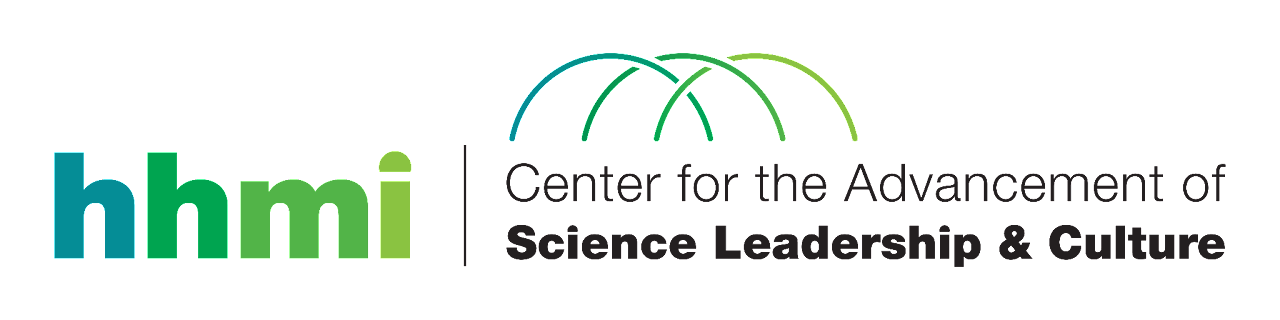 Name of Institution
Name
Roles (LCC5 and institutional)
Name
Roles (LCC5 and institutional)
Name
Roles (LCC5 and institutional)
Name
Roles (LCC5 and institutional)
Name
Roles (LCC5 and institutional)
Name
Roles (LCC5 and institutional)
Name
Roles (LCC5 and institutional)
Name
Roles (LCC5 and institutional)
Name
Roles (LCC5 and institutional)
Name
Roles (LCC5 and institutional)
Overview of IE3 Work
Our Institutional Wins
Resources We Have To Share
How LCC5 Can Support Our Work